«ПООЩРЕНИЕ 
	И  НАКАЗАНИЕ 
			РЕБЁНКА 
				В СЕМЬЕ»
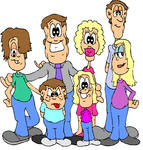 Наказание и поощрение как основные методы воспитания, преследуют конечную цель - благо ребенка. 
         И то, и другое должно быть продиктовано родительской любовью и заботой.
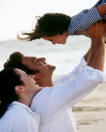 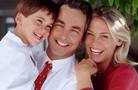 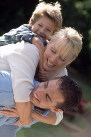 Несколько советов о поощрениях:
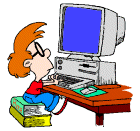 Поощряйте ребенка улыбкой, словом, ласковым прикосновением руки, когда он старательно моет посуду, готовит уроки, с радостью играет с младшим братом.
               Дарите ребёнку подарки, но при этом учите его, как их принимать, быть благодарными за любые знаки внимания, проявленные к нему.
     Если ребёнок поощряется деньгами, вы должны знать, каким образом он ими распорядится,  обсудите это с ним.
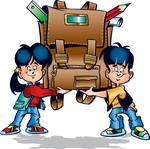 Поощрение дает более эффективный результат, чем наказание. Вызывая положительные эмоции, оно способствует формированию позитивных качеств личности, таких как: чувство собственного достоинства, доброжелательности, чуткости, дисциплинированности, ответственности, т. д. 

             Вместе с тем не следует слишком увлекаться поощрениями. Чрезмерное заласкивание, захваливание порождают самодовольство, тщеславие, эгоизм. При частых необоснованных поощрениях дети привыкают к ним и не ценят.
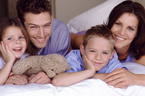 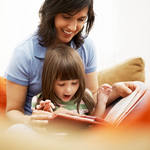 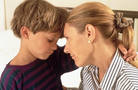 К сожалению, бывает так:
Если ребенок ведет себя хорошо, 
то родители не обращают 
на него внимания, 
а если плохо – то наказывают.
Правила наказания детей.
При любом наказании ребенок должен быть уверен, что его по-прежнему любят, и даже будучи наказанным, он не остается без родительской любви.
         Наказание должно быть соразмерно проступку.
         Ребенок должен быть информирован о том, за какие проступки последует наказание и в какой форме, чтобы у ребенка не было путаницы из-за непоследовательного поведения взрослых.
          При любом наказании детей они не должны быть лишены удовлетворения их биологических и физиологических потребностей.
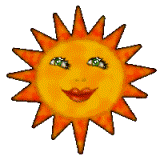 У  детей младшего школьного возраста не полностью развито чувство времени. Поэтому такая формулировка, как «Если ты будешь всю неделю убирать за собой игрушки, то в воскресенье я куплю тебе новый диск с мультфильмами» неприемлема. 
 
          Лучше завести специальный календарь, и в конце каждого дня вместе с ребенком совместно «выставлять оценку» за пройденный день, отмечая его определенным цветом: красный – отлично, оранжевый – хорошо, желтый – средненько, а зеленый – плохо. В конце недели ребенок сам увидит, какой была его неделя.
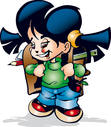 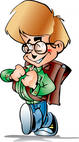 Не наказания должен бояться ребенок, не гнева,
 а Вашего огорчения.
Постарайтесь пробудить чувство совести, помогите осознать ошибку,  желание исправить её.
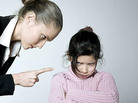 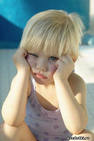 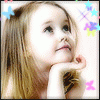 Родители, помните!
Наказывайте ребенка только в том случае, когда без наказания нельзя обойтись, когда оно явно целесообразно.
           Контролируйте поведение ребёнка, старайтесь предупредить возможные отрицательные поступки.           
          Важно подчеркнуть, что наказывается поступок, а не личность.
          После наказания проступок должен быть «предан забвению». 
           Наказание должно в некоторых случаях отменяться, если ребёнок обещает в будущем исправить своё поведение, не повторять своих ошибок.
            Имейте мужество извиниться перед ребёнком, если наказали его незаслуженно.
СИТУАЦИЯ ДЛЯ ОБСУЖДЕНИЯ
У Вас дома пропали деньги. Ребенок говорит, что он их не брал. А через пару дней Вы находите спрятанные у ребенка деньги. Ребёнок вас обманул. Как поступить и такой ситуации?
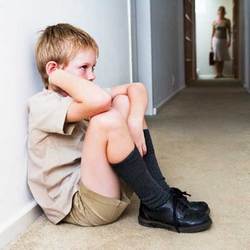 Физическое наказание детей.
Родителей всегда волновал вопрос о физическом наказании детей: 
                   его приемлемость, 
                           формы 
                    и необходимость.
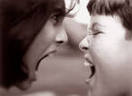 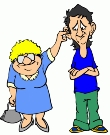 ОСОБОЕ МНЕНИЕ:
Физическое наказание детей следует применять в исключительных случаях, только тогда, когда исчерпаны все другие методы воздействия: убеждение, объяснение неприемлемости его поведения, лишение ребенка каких-либо преимуществ или удовольствий.                                                     
           Физическое наказание детей правомерно, если поведение ребенка представляет угрозу для его жизни и здоровья  или  для  жизни и здоровья окружающих (Например: младшего брата или сестры). 
            Недопустимо физическое наказание ребенка, приносящее вред его физическому здоровью (удары по голове, нанесение тяжких увечий).
Самое дорогое для нас –это наши дети! И наша задача быть терпеливее с ними , воспитывать  с минимальными психологическими травмами.
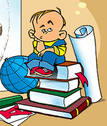